Fuzzy logic: Operations
By: nafees Ahamad, 
Ap, EECE deptt, Dit university, dehradun
Union
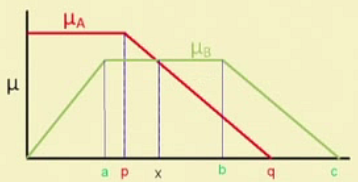 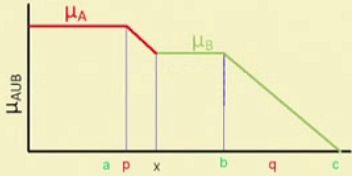 Intersection
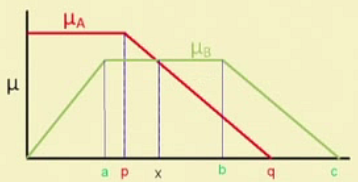 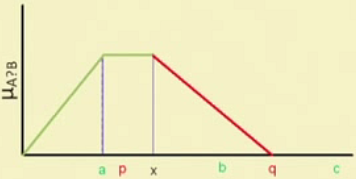 Compliment
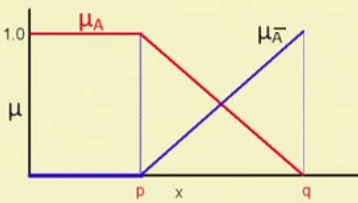 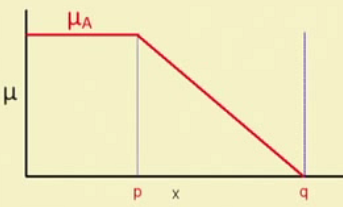 Basic Operations on Fuzzy Sets: Product
Basic Operations on Fuzzy Sets: Sum and Difference
Basic Operations on Fuzzy Sets: Equality and Power
Basic Operations on Fuzzy Sets: Cartesian Product
Properties of Fuzzy Sets
Properties of Fuzzy Sets…
Example 1: Fuzzy Set Operation
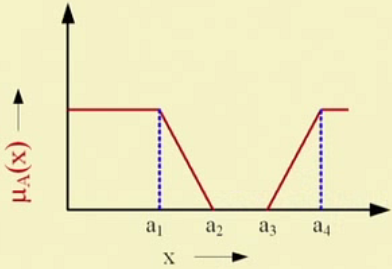 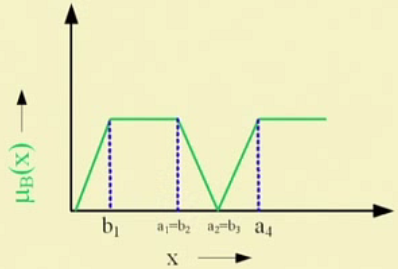 Example 1: Fuzzy Set Operation …
Let us plot two membership function on the same graph
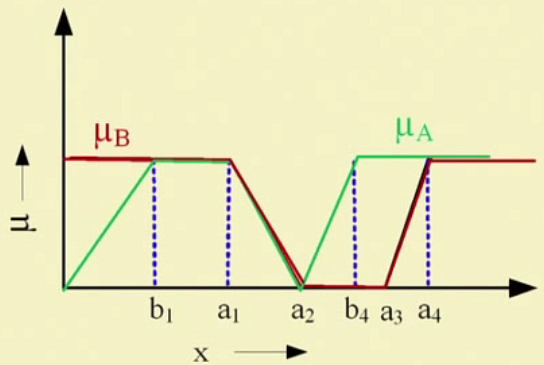 Example 1: Fuzzy Set Operation: Union & Intersection
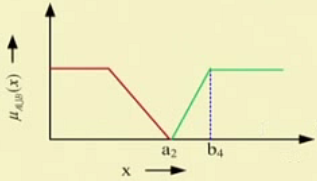 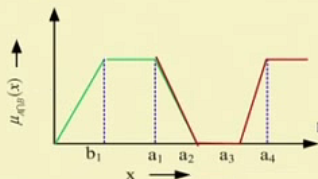 Example 1: Fuzzy Set Operation: Compliment
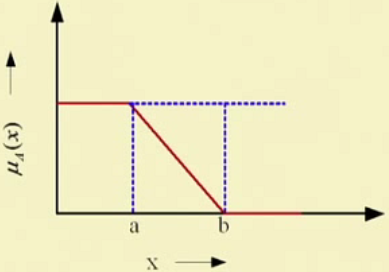 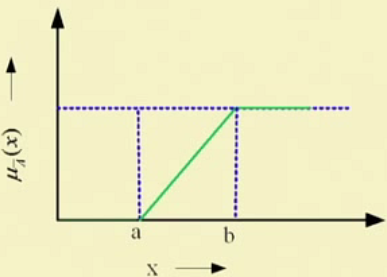 Example 2: Fuzzy Set Operation
Example 3: Fuzzy Set Operation: Real life Example
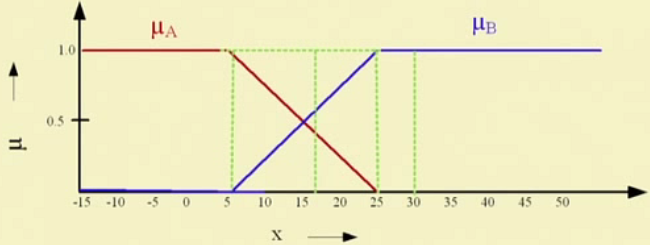 X = Entire temperature 
   = Universe of discourse
Example 3: Fuzzy Set Operation: Real life Example …
Example 3: Fuzzy Set Operation: Real life Example …
Example 3: Fuzzy Set Operation: Real life Example …
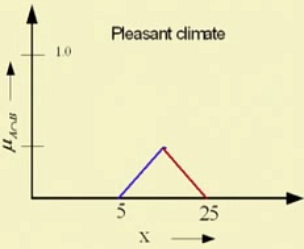 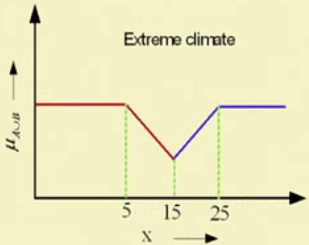 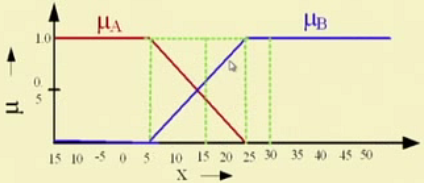 Thank you